Kernlehrpläne für die Gymnasiale Oberstufe anGymnasium, Gesamtschule, Weiterbildungskolleg/ AbendgymnasiumDienstbesprechung zum Implementationsauftakt
Dienstbesprechung Implementationsauftakt der neuen Kernlehrpläne in den Fächern Deutsch, Englisch, Französisch und Mathematik der gymnasialen Oberstufe
Gliederung
Kernlehrplannovelle – Hintergründe und Grundlagen 
Implementation der Kernlehrpläne
Fachspezifische Erläuterungen
Dienstbesprechung Implementationsauftakt der neuen Kernlehrpläne in den Fächern Deutsch, Englisch, Französisch und Mathematik der gymnasialen Oberstufe
2
Gliederung
Kernlehrplannovelle – Hintergründe und Grundlagen 
Implementation der Kernlehrpläne
Fachspezifische Erläuterungen
Dienstbesprechung Implementationsauftakt der neuen Kernlehrpläne in den Fächern Deutsch, Englisch, Französisch und Mathematik der gymnasialen Oberstufe
3
KLP GOSt – Novellierung in 3 Phasen
Phase: KLP Biologie, Chemie, Physik
Inkraftsetzung 01.08.2022

Phase: KLP Deutsch, Mathematik, Englisch, Französisch
Inkraftsetzung gepl. 01.08.2023

Phase: übrige Fächer der Aufgabenfelder
Inkraftsetzung gepl. 01.08.2025
Implementation Schuljahr 2025/26
Aufsteigende Wirksamkeit beginnend mit EPh ab 01.08.2026
Dienstbesprechung Implementationsauftakt der neuen Kernlehrpläne in den Fächern Deutsch, Englisch, Französisch und Mathematik der gymnasialen Oberstufe
4
Merkmale von Kernlehrplänen
Schulformbezogene Vorgabe zu erzielender Lernergebnisse 
Wissen und Können

Abbildung einer Progression der zu erzielenden Lernergebnisse
Stufung in Einführungsphase und Qualifikationsphase

Beschränkung auf einen fachlichen Kern
Obligatorik für etwa ¾ der zur Verfügung stehenden Unterrichtszeit

Verzicht auf Vorgaben zur unterrichtlichen Umsetzung
Gestaltungs- und Umsetzungspflicht der Schulen u. Lehrkräfte
Dienstbesprechung Implementationsauftakt der neuen Kernlehrpläne in den Fächern Deutsch, Englisch, Französisch und Mathematik der gymnasialen Oberstufe
5
Funktionen von Kernlehrplänen
Festlegung landesweit gültiger Standards 

Qualitätssicherung schulischer Bildung
Zielklarheit unterrichtsfachlichen Handelns
Vergleichbarkeit unterrichtsfachlicher Bildung
Herstellung von Anschlussfähigkeit (Schulstufe, Schulform) 
Herstellung von Verbindlichkeit und Verlässlichkeit für alle an Schule Beteiligte
Grundlage für Abschlüsse
Dienstbesprechung Implementationsauftakt der neuen Kernlehrpläne in den Fächern Deutsch, Englisch, Französisch und Mathematik der gymnasialen Oberstufe
6
Einordnung der Kernlehrpläne als ein Teil der Vorgaben
Lehr- und Kernlehrpläne
Dienstbesprechung Implementationsauftakt der neuen Kernlehrpläne in den Fächern Deutsch, Englisch, Französisch und Mathematik der gymnasialen Oberstufe
7
Prämissen der Kernlehrplannovelle
Anpassung an zeitgemäße Anforderungen sowie
Sicherstellung der Zukunftsfähigkeit unterrichtsfachlicher Bildung

Landesseitige Umsetzung bzw. Vorbereitung auf bundesweite Vorgaben (Kultusministerkonferenz)

Fachangemessene Berücksichtigung von übergreifenden Bildungs- und Erziehungszielen sowie Querschnittsaufgaben

Angleichung von Struktur und Systematik der Kernlehrpläne über die Fächer/ Aufgabenfelder, Schulstufen, Schulformen
Dienstbesprechung Implementationsauftakt der neuen Kernlehrpläne in den Fächern Deutsch, Englisch, Französisch und Mathematik der gymnasialen Oberstufe
8
Prämissen der Kernlehrplannovelle (I/III)
Bsp. Landesseitige Umsetzung bzw. Vorbereitung auf bundesweite Vorgaben (Kultusministerkonferenz)

=> Einsetzbarkeit unveränderter Abiturpoolaufgaben
Dienstbesprechung Implementationsauftakt der neuen Kernlehrpläne in den Fächern Deutsch, Englisch, Französisch und Mathematik der gymnasialen Oberstufe
9
Prämissen der Kernlehrplannovelle (II/III)
Bsp. Fachangemessene Berücksichtigung von übergreifenden Bildungs- und Erziehungszielen sowie Querschnittsaufgaben

Bildung in einer Digitalen Welt/ Medienkompetenzrahmen*
Bildung für nachhaltige Entwicklung
Geschlechtersensibilität und Aktionsplan Queeres NRW

* beispielsweise lassen sich Ziele aus Spalte 3 des MKR („Kommunizieren und Kooperieren“) auch durch entsprechende Unterrichtsgestaltung umsetzen. Formen der Kooperation und Kommunikation werden nicht durchgängig explizit in den Kompetenzerwartungen ausgewiesen.
Dienstbesprechung Implementationsauftakt der neuen Kernlehrpläne in den Fächern Deutsch, Englisch, Französisch und Mathematik der gymnasialen Oberstufe
10
Prämissen der Kernlehrplannovelle (III/III)
Bsp. Angleichung von Struktur und Systematik der Kernlehrpläne über die Fächer/ Aufgabenfelder, Schulstufen und Schulformen

Fortsetzung curricularer Weiterentwicklungen aus den KLP GY SI
Orientierung an den bisherigen KLP GOSt
Dienstbesprechung Implementationsauftakt der neuen Kernlehrpläne in den Fächern Deutsch, Englisch, Französisch und Mathematik der gymnasialen Oberstufe
11
Gliederungsmerkmale der Kernlehrpläne
Dienstbesprechung Implementationsauftakt der neuen Kernlehrpläne in den Fächern Deutsch, Englisch, Französisch und Mathematik der gymnasialen Oberstufe
12
Grundgliederung der KLP (grob, fächerübergr.)
Können
Wissen
Kompetenzbereiche
Inhaltsfelder, inhaltliche Schwerpunkte


Fachliche Konkretisierungen (FS)
Dienstbesprechung Implementationsauftakt der neuen Kernlehrpläne in den Fächern Deutsch, Englisch, Französisch und Mathematik der gymnasialen Oberstufe
13
Grundgliederung der KLP (grob, fächerübergr.)
Kompetenzbereiche

Inhaltsfelder, inhaltliche Schwerpunkte/ Fachliche Konkretisierungen

Übergeordnete Kompetenzerwartungen/ Deskriptoren/ Prozessbezogene Kompetenzen
 
Konkretisierte Kompetenzerwartungen/ Indikatoren/ Inhaltsbezogene Kompetenzen

Sonderfälle: Basiskonzepte
Dienstbesprechung Implementationsauftakt der neuen Kernlehrpläne in den Fächern Deutsch, Englisch, Französisch und Mathematik der gymnasialen Oberstufe
14
Gliederung
Kernlehrplannovelle – Hintergründe und Grundlagen 
Implementation der Kernlehrpläne
Fachspezifische Erläuterungen
Dienstbesprechung Implementationsauftakt der neuen Kernlehrpläne in den Fächern Deutsch, Englisch, Französisch und Mathematik der gymnasialen Oberstufe
15
Implementationsphasen
Zentraler Implementationsauftakt
Für Multiplikatoren der/ für die Bezirksregierungen

Dezentrale Implementationsmaßnahmen der Bezirksregierungen*
Für Entsandte Fachlehrkräfte der Schulen
* BR-interne Entscheidung über Terminierung, Durchführung (personell, räumlich)
Schulinterne Implementation
Durch Gremien der Schule: Fach- und Bildungsgangkonferenzen, ggf. Lehrer-, Schulkonferenz 
Durch einzelne Lehrkraft und jeweiligen Unterricht
Dienstbesprechung Implementationsauftakt der neuen Kernlehrpläne in den Fächern Deutsch, Englisch, Französisch und Mathematik der gymnasialen Oberstufe
16
Implementationsphasen
Zeit:
im Anschluss an die Veröffentlichung der finalen Kernlehrpläne
=> Schuljahr 2023/24

Träger:
Bezirksregierungen

Lehrplannavigator:
Implementations- und Unterstützungsmaterialien
Zeit:
vor Inkraftsetzung



Träger:
QUA-LiS, AB4
MSB, Gr. 52
Zeit:
Innerhalb des Schuljahres nach Inkraftsetzung 
+
regelmäßige Überprüfung der schuleigenen Vorgaben

Träger:
Schule,
jew. Fach-, Bildungsgangkonferenzen
Dienstbesprechung Implementationsauftakt der neuen Kernlehrpläne in den Fächern Deutsch, Englisch, Französisch und Mathematik der gymnasialen Oberstufe
17
Aufgabe und Ziel der Implementation: §29 SchulG
Schulinterner Lehrplan
Richtlinien

Kernlehrplan

Rahmenvorgabe

ggf. ergänzende Erlasse
Konzept Unterrichtsreihe
Entwurf Unterrichtsstunde
Zunahme an fachlicher Konkretion und Abstimmung auf Lerngruppe
Dienstbesprechung Implementationsauftakt der neuen Kernlehrpläne in den Fächern Deutsch, Englisch, Französisch und Mathematik der gymnasialen Oberstufe
18
Aufgabe und Ziel der Implementation: §29 SchulG
Richtlinien

Kernlehrplan

Rahmenvorgabe

ggf. ergänzende Erlasse
Konzept Unterrichtsreihe
Entwurf Unterrichtsstunde
Nach §70 SchulG entwickeln die Fach- bzw. Bildungsgangkonferenzen schulinterne Lehrpläne ausgehend von den ministeriellen Vorgaben.
Dabei wird im jeweiligen Fach insbesondere entschieden über
Grundsätze zur fachdidaktischen und fachmethodischen Arbeit,
Grundsätze zur Leistungsbewertung,
Vorschläge an die Lehrerkonferenz zur Einführung von Lernmitteln
Dienstbesprechung Implementationsauftakt der neuen Kernlehrpläne in den Fächern Deutsch, Englisch, Französisch und Mathematik der gymnasialen Oberstufe
19
Aufgabe und Ziel der Implementation
Richtlinien

Kernlehrplan

Rahmenvorgabe

ggf. ergänzende Erlasse
Konzept Unterrichtsreihe
Entwurf Unterrichtsstunde
Ergänzend zu den Vereinbarungen im schulinternen
Lehrplan gelten

§ 5 ADO Pädagogische Freiheit und Verantwortung

§ 6 ADO Unterrichtsplanung
Dienstbesprechung Implementationsauftakt der neuen Kernlehrpläne in den Fächern Deutsch, Englisch, Französisch und Mathematik der gymnasialen Oberstufe
20
Zielsetzung von schuleigenen Vorgaben bzw. schulinternen Lehrplänen
Schulbezogene Konkretisierung der Vorgaben nach §29 SchulG
Instrument zur Unterrichtsentwicklung und Unterrichtsvorbereitung
Ausgestaltung von Freiräumen
Grundlage der fachlichen Arbeit im Team
Transparenz für alle am Bildungsprozess Beteiligten
Maßstab für Evaluation und Rechenschaftslegung
Dienstbesprechung Implementationsauftakt der neuen Kernlehrpläne in den Fächern Deutsch, Englisch, Französisch und Mathematik der gymnasialen Oberstufe
21
Gliederungsvorschlag für einen schulinternen Lehrplan
Inhalt
1	Rahmenbedingungen der fachlichen Arbeit
2	Entscheidungen zum Unterricht
2.1 	Abfolge verbindlicher Unterrichtsvorhaben	
2.2	Grundsätze der fachdidaktischen und fachmethodischen Arbeit
2.3	Grundsätze der Leistungsbewertung und Leistungsrückmeldung
2.4	Lehr- und Lernmittel
3	Prüfung und Weiterentwicklung des schulinternen Lehrplans
Dienstbesprechung Implementationsauftakt der neuen Kernlehrpläne in den Fächern Deutsch, Englisch, Französisch und Mathematik der gymnasialen Oberstufe
22
Unterstützungsmaterial im Lehrplannavigator
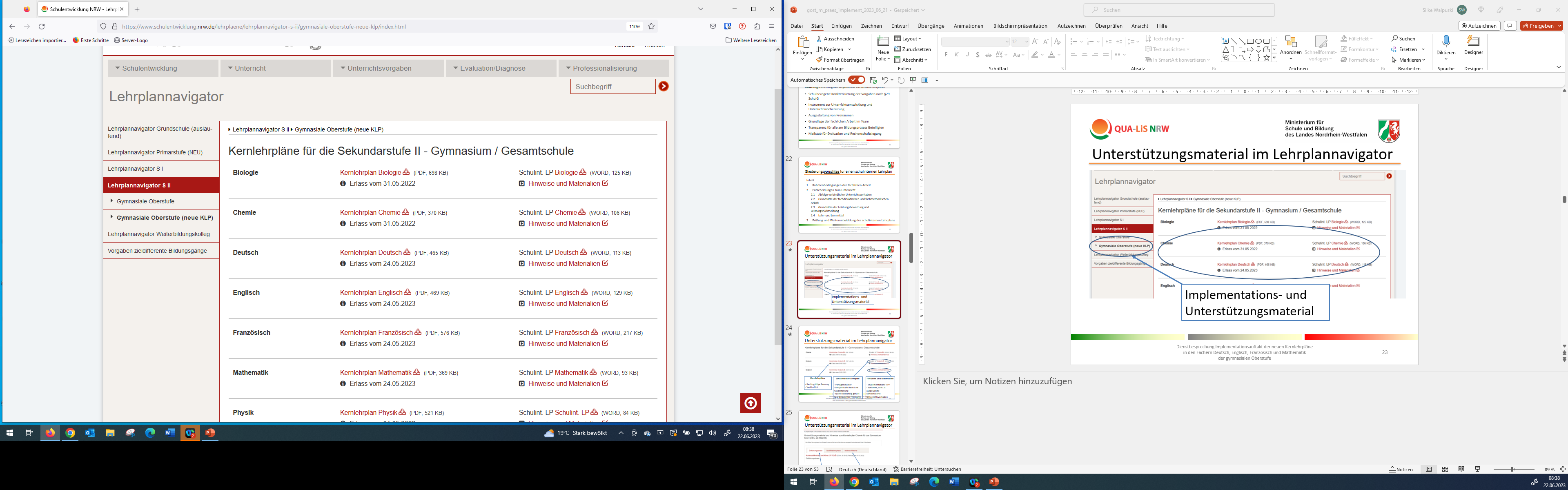 Implementations- und Unterstützungsmaterial
Dienstbesprechung Implementationsauftakt der neuen Kernlehrpläne in den Fächern Deutsch, Englisch, Französisch und Mathematik der gymnasialen Oberstufe
23
Unterstützungsmaterial im Lehrplannavigator
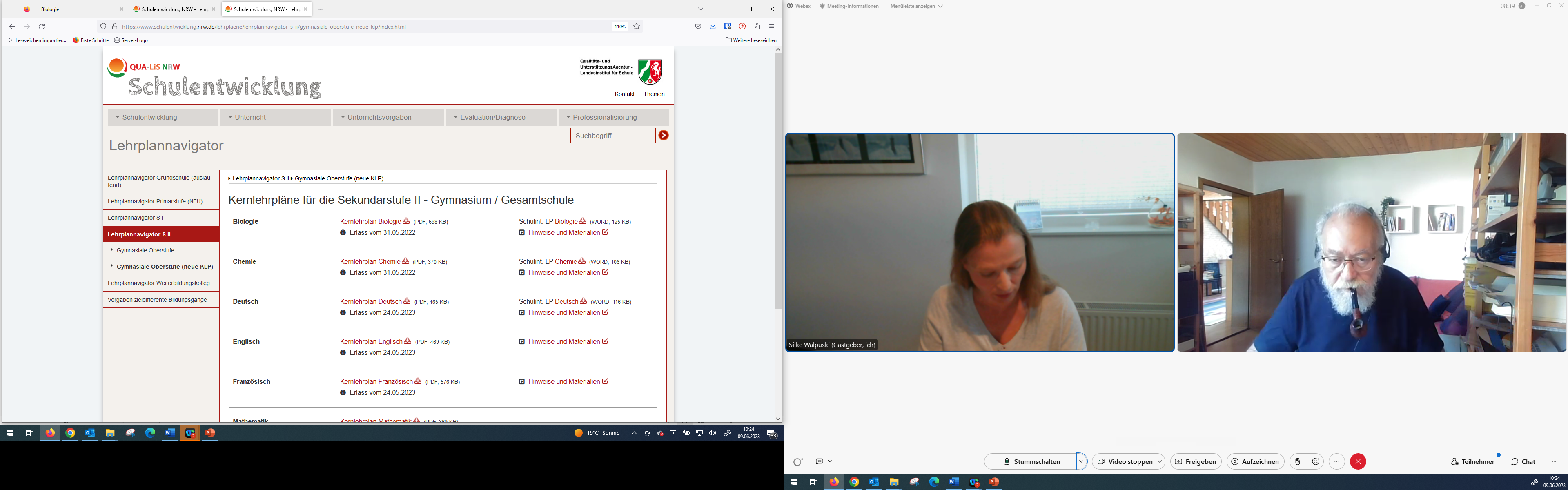 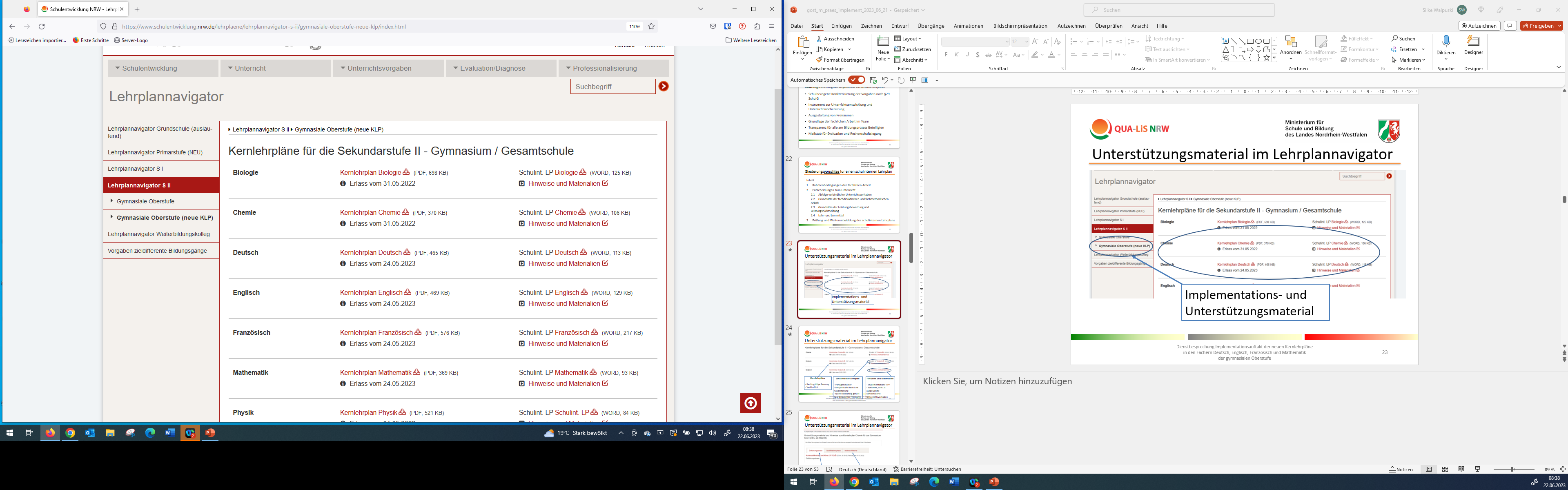 Schulinterner Lehrplan

- Vorlagenmuster
- Beispielhafte fachliche   Ausgestaltung
- Nicht vollständig gefüllt (u.a. belassener Freiraum)
Hinweise und Materialien

- Implementations-PPP
- Weiteres, wie z.B. ausgewählte konkretisierte Unterrichtsvorhaben
Kernlehrpläne

- Rechtsgültige Fassung
- Verbindlich
Unterstützungsmaterial im Lehrplannavigator
Beispiel aus der Chemie – nach Veröffentlichung der Unterrichtsvorhaben analog für Mathematik umgesetzt
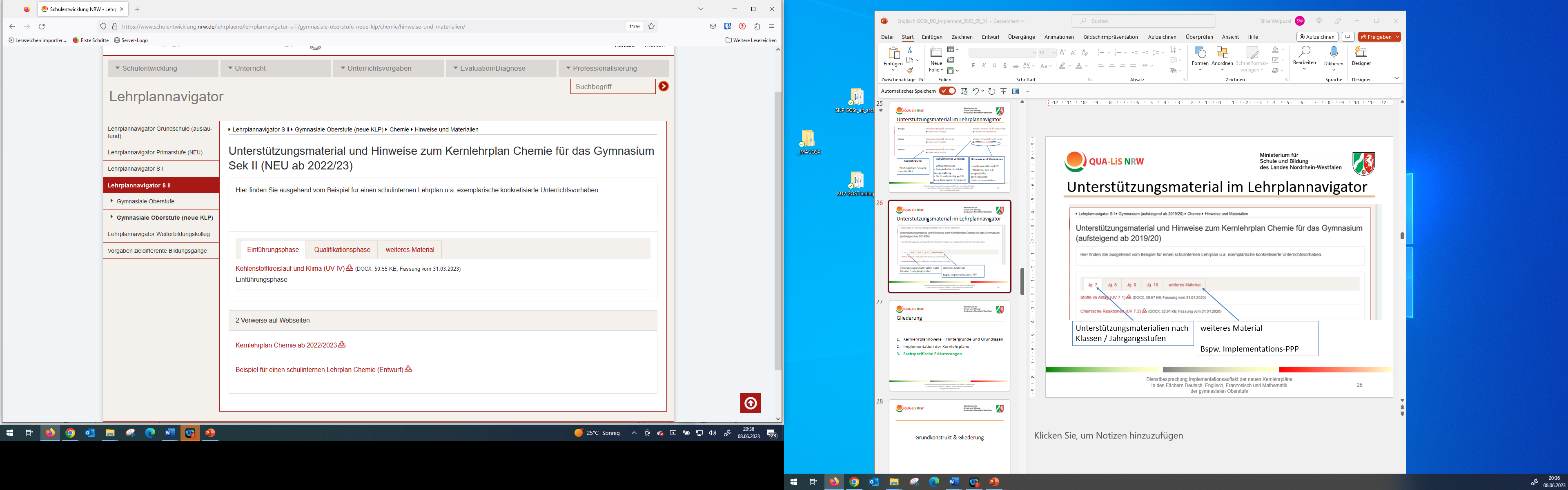 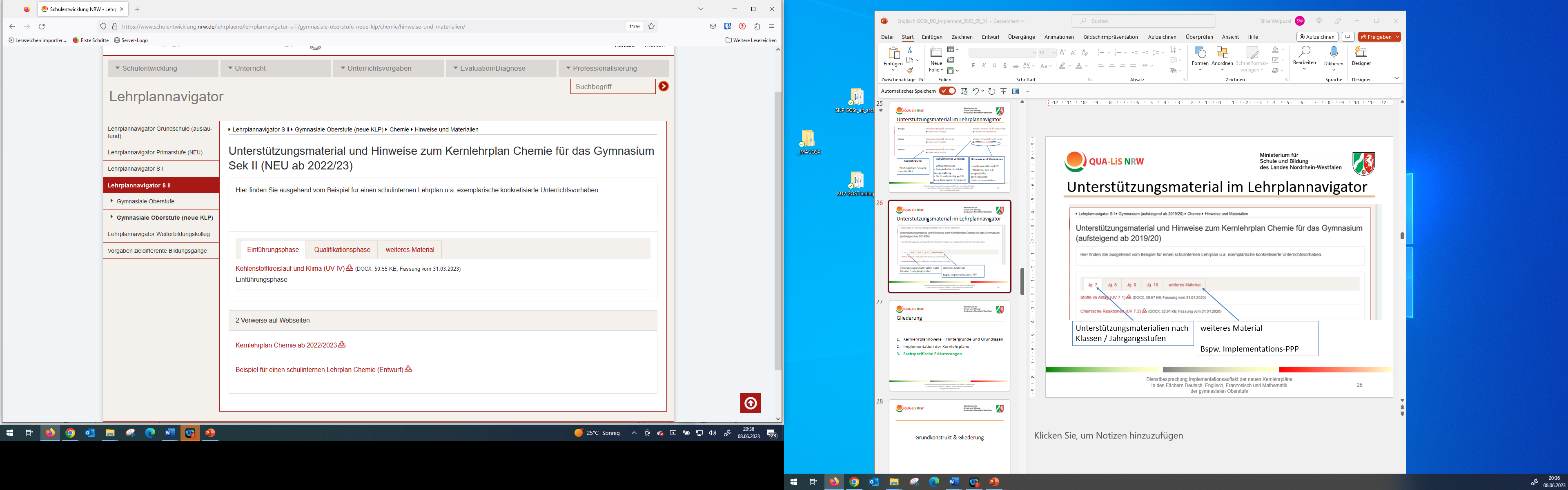 weiteres Material

Bspw. Implementations-PPP
Unterstützungsmaterialien nach Klassen / Jahrgangsstufen
Dienstbesprechung Implementationsauftakt der neuen Kernlehrpläne in den Fächern Deutsch, Englisch, Französisch und Mathematik der gymnasialen Oberstufe
25
Gliederung
Kernlehrplannovelle – Hintergründe und Grundlagen 
Implementation der Kernlehrpläne
Fachspezifische Erläuterungen
Dienstbesprechung Implementationsauftakt der neuen Kernlehrpläne in den Fächern Deutsch, Englisch, Französisch und Mathematik der gymnasialen Oberstufe
26
Der KLP GOSt Mathematik
Kontinuitäten und Neuerungen

Inkraftsetzung: 01.08.2023
Erstes Abitur auf Grundlage dieses KLP: 2026

(Stand: 20.06.2023)
Dienstbesprechung Implementationsauftakt der neuen Kernlehrpläne in den Fächern Deutsch, Englisch, Französisch und Mathematik der gymnasialen Oberstufe
Rahmenbedingungen des Faches Mathematik
Mathematik ist verpflichtendes Fach für alle
Mathematik ist schriftliches Fach für alle bis zur Q2.1 einschließlich (vgl. APO-GOSt)
Einführungsphase: 3-stündig
Qualifikationsphase:  GK: 3-stündig  /  LK: 5-stündig
Optional als Vertiefungsfach (2-stündig) wählbar
Dienstbesprechung Implementationsauftakt der neuen Kernlehrpläne in den Fächern Deutsch, Englisch, Französisch und Mathematik der gymnasialen Oberstufe
28
Gründe für die Novellierung des KLP GOSt
Anschluss an die aktualisierten Kernlehrpläne für die S I (z.B. „Operieren“, „Inhaltliche Schwerpunkte“, Vorentlastungen in der Sekundarstufe I)
Berücksichtigung der fortschreitenden Digitalisierung  (Nutzung der Möglichkeiten eines MMS im Unterricht (verpflichtend), Aktualisierung der prozessbezogenen Kompetenzen)
stärkere Ausrichtung auf die Bildungsstandards und die Anforderungen des ländergemeinsamen Abituraufgabenpools
neue Schwerpunktsetzungen 
(z.B.: Stärkung der Analysis, da Analysis ca. 50% der Abiturprüfung)
Dienstbesprechung Implementationsauftakt der neuen Kernlehrpläne in den Fächern Deutsch, Englisch, Französisch und Mathematik der gymnasialen Oberstufe
29
Kernlehrplan Mathematik: Gliederung
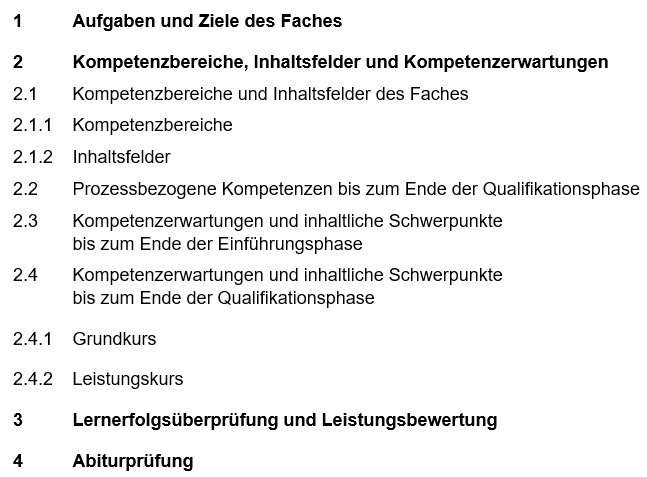 Dienstbesprechung Implementationsauftakt der neuen Kernlehrpläne in den Fächern Deutsch, Englisch, Französisch und Mathematik der gymnasialen Oberstufe
30
Die wichtigsten Kontinuitäten im KLP GOSt Mathematik
Kompetenzbereiche:	Modellieren, 				Problemlösen, 				Argumentieren, 				Kommunizieren,
			 	Operieren (bekannt aus der Sekundarstufe I)
Inhaltsfelder: 	Funktionen und Analysis, 			Analytische Geometrie und Lineare Algebra, 			Stochastik 
Kompetenzerwartungen: Die meisten Kompetenzerwartungen sind vertraut und finden sich in identischer oder ähnlicher Form bereits im KLP 2013.
Dienstbesprechung Implementationsauftakt der neuen Kernlehrpläne in den Fächern Deutsch, Englisch, Französisch und Mathematik der gymnasialen Oberstufe
31
Anknüpfung an die neuen KLP für die Sekundarstufe I
Folgende Inhalte sind bereits in den KLP S I (E-Kurs [GE/SE, HS], RS und GY) enthalten:
Potenzgesetze; Bruchdarstellung und Potenzschreibweise, 
Grundverständnis des Logarithmierens als eine Umkehrung des Potenzierens 
einfache Exponentialgleichungen der Form bx = c ;  Funktionen: 
Beschreibung periodischer Vorgänge mithilfe von Sinusfunktionen der Form                               unter Anwendung digitaler Werkzeuge
zweistufige Zufallsversuche,  Baumdiagramme, Pfadregeln, Vierfeldertafeln, bedingte Wahrscheinlichkeiten
kombinatorische Überlegungen in konkreten Situationen, um die Anzahl der jeweiligen Möglichkeiten zu bestimmen
Dienstbesprechung Implementationsauftakt der neuen Kernlehrpläne in den Fächern Deutsch, Englisch, Französisch und Mathematik der gymnasialen Oberstufe
32
Die Nutzung des MMS im Unterricht ist verpflichtend
Das CAS-Modul im MMS kann algebraisch arbeiten und auch abhängig von Parametern Funktionswerte berechnen, Funktionen ableiten/integrieren…

(Ope-12) verwenden im Unterricht ein modulares Mathematiksystem (MMS) zum…
… Lösen von Gleichungen und Gleichungssystemen auch abhängig von Parametern,
… zielgerichteten Variieren von Parametern von Funktionen,
… Erstellen von Graphen und Wertetabellen von Funktionen,
… Ermitteln eines Funktionsterms der Ableitung einer Funktion auch abhängig von     Parametern,
… Ermitteln bestimmter und unbestimmter Integrale auch abhängig von Parametern, 
… Darstellen von geometrischen Situationen im Raum,
… Ermitteln der Kennzahlen statistischer Daten und von Wahrscheinlichkeitsverteilungen,
… Variieren der Parameter von Wahrscheinlichkeitsverteilungen,
…
Dienstbesprechung Implementationsauftakt der neuen Kernlehrpläne in den Fächern Deutsch, Englisch, Französisch und Mathematik der gymnasialen Oberstufe
33
Die wichtigsten Neuerungen in der Einführungsphase
Nur noch zwei Inhaltsfelder in der EF: Analysis und Geometrie
Stärkung der Analysis mit ganzrationalen Funktionen 
Differentialrechnung  mit Extrem- und Wendepunkten in der Einführungsphase 
Vernetzung mit geometrischen Vorstellungen und Kontexten: Steigungswinkel 
Hinweis: Lösung biquadratischer Gleichungen ohne Hilfsmittel nur im LK
Stärkung der Vektorgeometrie in der Einführungsphase
Parameterdarstellung und Lagebeziehung von Geraden in der Einführungsphase
Stochastik vollständig in der Qualifikationsphase:
Alle Inhalte der Stochastik sind in der Qualifikationsphase verankert.(=> länderübergreifende Abituraufgaben z.B. mit bedingten Wahrscheinlichkeiten)
Dienstbesprechung Implementationsauftakt der neuen Kernlehrpläne in den Fächern Deutsch, Englisch, Französisch und Mathematik der gymnasialen Oberstufe
34
Ausgestaltung der inhaltlichen Schwerpunkte
Beispiel:  Funktionen und Analysis (in der Einführungsphase)







Die inhaltlichen Schwerpunkte sind stärker ausdifferenziert (wie schon in den KLP SI).
Es werden hier Begriffe eingeführt, auf die sich Kompetenzerwartungen im Folgenden beziehen: „Eigenschaften“, „Transformationen“ (gemeint in Richtung beider Achsen),…
„Funktionen“ werden im Folgenden explizit aufgezählt, wenn sie hiervon abweichen.
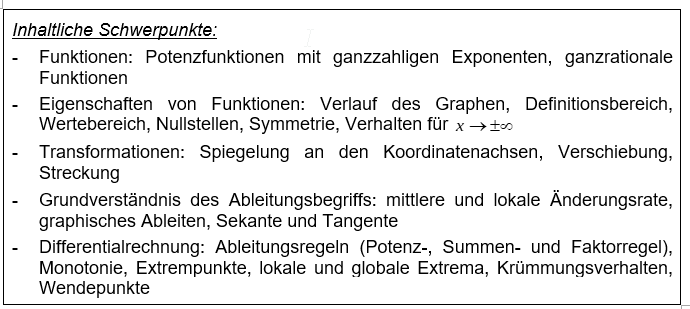 Dienstbesprechung Implementationsauftakt der neuen Kernlehrpläne in den Fächern Deutsch, Englisch, Französisch und Mathematik der gymnasialen Oberstufe
35
Beispiel: Inhaltliche Schwerpunkte Analysis EF
Die Schülerinnen und Schüler
(1)  bestimmen die Eigenschaften von Potenzfunktionen mit ganzzahligen Exponenten        und von ganzrationalen Funktionen, 
(2)  lösen Polynomgleichungen, die sich durch einfaches Ausklammern auf lineare oder        quadratische Gleichungen zurückführen lassen, ohne Hilfsmittel,
(3)  erkunden und systematisieren den Einfluss von Parametern im Funktionsterm auf die        Eigenschaften der Funktion (quadratische Funktionen, Potenzfunktionen, Sinusfunktion),
…
Dienstbesprechung Implementationsauftakt der neuen Kernlehrpläne in den Fächern Deutsch, Englisch, Französisch und Mathematik der gymnasialen Oberstufe
36
Beispiel: Inhaltliche Schwerpunkte Analysis EF
Platzhalter für die Eigenschaften aus den inhalt. Schwerpunkten
Abweichungen (Einschränkung und Ergänzung) von den Funktionen in den inhalt. Schwerpunkten
Die Schülerinnen und Schüler
(1)  bestimmen die Eigenschaften von Potenzfunktionen mit ganzzahligen Exponenten        und von ganzrationalen Funktionen, 
(2)  lösen Polynomgleichungen, die sich durch einfaches Ausklammern auf lineare oder        quadratische Gleichungen zurückführen lassen, ohne Hilfsmittel,
(3)  erkunden und systematisieren den Einfluss von Parametern im Funktionsterm auf die        Eigenschaften der Funktion (quadratische Funktionen, Potenzfunktionen, Sinusfunktion),
…
Dienstbesprechung Implementationsauftakt der neuen Kernlehrpläne in den Fächern Deutsch, Englisch, Französisch und Mathematik der gymnasialen Oberstufe
37
Die wichtigsten Neuerungen in der Qualifikationsphase
Keine Kompetenzerwartungen zu Matrizen, Zustandsvektoren und stochastischen Prozessen
Veränderungen im Grundkurs
Veränderungen im Leistungskurs
Stärkung der Analysis 

Eigenschaften weiterer Funktionen (nicht als Schwerpunkt)*
Geometrie
Koordinatenform
Stärkung der Analysis 
Sinusfunktionen als weiterer inhaltlicher Schwerpunkt*
Eigenschaften weiterer Funktionen (nicht als Schwerpunkt)*
Umkehrfunktion
Stochastik
Prognose- und Konfidenzintervalle (vgl. Folie 17)
Dienstbesprechung Implementationsauftakt der neuen Kernlehrpläne in den Fächern Deutsch, Englisch, Französisch und Mathematik der gymnasialen Oberstufe
38
Stärkung der Analysis im GK und LK: Funktionsklassen
Dienstbesprechung Implementationsauftakt der neuen Kernlehrpläne in den Fächern Deutsch, Englisch, Französisch und Mathematik der gymnasialen Oberstufe
39
Weitere Stärkung der Analysis im Leistungskurs
Dienstbesprechung Implementationsauftakt der neuen Kernlehrpläne in den Fächern Deutsch, Englisch, Französisch und Mathematik der gymnasialen Oberstufe
40
Exemplarische Vernetzung: Die Sinusfunktion
KLP Sekundarstufe I (E-Kurs [GE/SE, HS], RS sowie GY weitergehend)   „beschreiben unter Anwendung digitaler Mathewerkzeuge periodische Vorgänge mithilfe von Sinusfunktionen der Form                                “
Einführungsphase:
„wenden Transformationen bezüglich beider Achsen auf Funktionen (ganzrationale Funktionen, Sinusfunktion) an und deuten die zugehörigen Parameter“
Grundkurs:
Ableitung ohne Hilfsmittel für die Sinus- und  Kosinusfunktion 
„nutzen die Eigenschaften […] der Sinusfunktion, der Kosinusfunktion […] sowie der Transformationen dieser Funktionen zur Beantwortung von Fragestellungen“
Leistungskurs:
Sinusfunktionen in den inhaltlichen Schwerpunkten (=> umfassende Behandlung)
Dienstbesprechung Implementationsauftakt der neuen Kernlehrpläne in den Fächern Deutsch, Englisch, Französisch und Mathematik der gymnasialen Oberstufe
41
[Speaker Notes: .]
Die wichtigsten Veränderungen in der Geometrie
Grundkurs: Koordinatenform und Normalenvektor für Ebenen (Neu im GK!)
Gründe für die Koordinatenform im Grundkurs:
vereinfachte Rechnungen (mit und ohne Hilfsmittel)
Punktproben ohne Gleichungssystem (leicht) möglich
parallele Ebenen sind leicht zu prüfen/ermitteln
Normalenvektor ermöglicht weitere Winkelberechnungen => Anwendungen
ermöglicht Spiegelung von Punkten an Ebenen in einfachen Fällen 
Leistungskurs: Spiegelungen von Punkten und Objekten an Ebenen
Dienstbesprechung Implementationsauftakt der neuen Kernlehrpläne in den Fächern Deutsch, Englisch, Französisch und Mathematik der gymnasialen Oberstufe
42
Die wichtigsten Neuerungen in der Stochastik
Grundkurs und Leistungskurs: Formale Schreibweisen (Neu!)
„untersuchen und beurteilen Stichproben mithilfe von Lage- und Streumaßen, und verwenden das Summenzeichen, “
z.B. als Schreibweise für Mittelwert, Erwartungswert, Varianz, Standardabweichung
z.B. für die Wahrscheinlichkeit eines Ereignisses:
„bestimmen das Gegenereignis     , verknüpfen Ereignisse durch die Operationen A\B, A∩B, A∪B  und bestimmen die  zugehörigen Wahrscheinlichkeiten“ 
Leistungskurs: Prognose- und Konfidenzintervalle anstelle von Hypothesentests 
Hinweis für den Grundkurs: Die „alte“ Kompetenzerwartung „schließen anhand einer vorgegebenen Entscheidungsregel…“ ist nicht mehr enthalten (Grund: Wechsel im LK)
Dienstbesprechung Implementationsauftakt der neuen Kernlehrpläne in den Fächern Deutsch, Englisch, Französisch und Mathematik der gymnasialen Oberstufe
43
Exemplarische Vernetzung: Kombinatorik im KLP
KLP Sekundarstufe I (E-Kurs [GE/SE, HS], RS und GY): „führen in konkreten Situationen kombinatorische Überlegungen durch, um die Anzahl der jeweiligen Möglichkeiten zu bestimmen“
GK/LK-S(4): „verwenden Urnenmodelle (Ziehen mit und ohne Zurücklegen) zur Beschreibung von Zufallsprozessen und zur Berechnung von Wahrscheinlichkeiten“ (konkretisiert, vgl. KLP GOSt Mathematik, 2013, S. 26)
LK-S(6): „erklären die kombinatorische Bedeutung des Binomialkoeffizienten und berechnen diesen in einfachen Fällen auch ohne Hilfsmittel“(konkretisiert, vgl. KLP GOSt Mathematik, 2013, S. 34)
Dienstbesprechung Implementationsauftakt der neuen Kernlehrpläne in den Fächern Deutsch, Englisch, Französisch und Mathematik der gymnasialen Oberstufe
44
Exemplarische Bezüge zum Medienkompetenzrahmen
Ope-13: entscheiden situationsangemessen über den Einsatz mathematischer Hilfsmittel und digitaler Mathematikwerkzeuge und wählen diese begründet aus,=> MKR 1.1: Medienausstattung; MKR 1.2: Digitale Werkzeuge, MKR 5.4: Selbstregulierte Mediennutzung
Ope-10: recherchieren Informationen und Daten aus Medienangeboten (Printmedien, Internet und Formelsammlungen) und reflektieren diese kritisch,=> MKR 2.1: Informationsrecherche
Kom-1: erfassen, strukturieren und formalisieren Informationen aus zunehmend komplexen mathematikhaltigen analogen und digitalen Quellen … => MKR 2.2: Informationsauswertung 
Kom-10: konzipieren, erstellen und präsentieren analoge und digitale Lernprodukte,=> MKR 4.1: Medienproduktion und Präsentation; MKR 4.2: Gestaltungsmittel;      MKR 4.3: Quellendokumentation
GK-G(7)/LK-G(6): erläutern ein algorithmisches Lösungsverfahren für lineare Gleichungssysteme, => MKR 6.2: Algorithmen erkennen
Dienstbesprechung Implementationsauftakt der neuen Kernlehrpläne in den Fächern Deutsch, Englisch, Französisch und Mathematik der gymnasialen Oberstufe
45
Integration der Leitlinie „Bildung für nachhaltige Entwicklung“
Auch der Mathematikunterricht der Oberstufe kann einen Beitrag zur Erreichung der Ziele der Bildung für nachhaltige Entwicklung leisten.
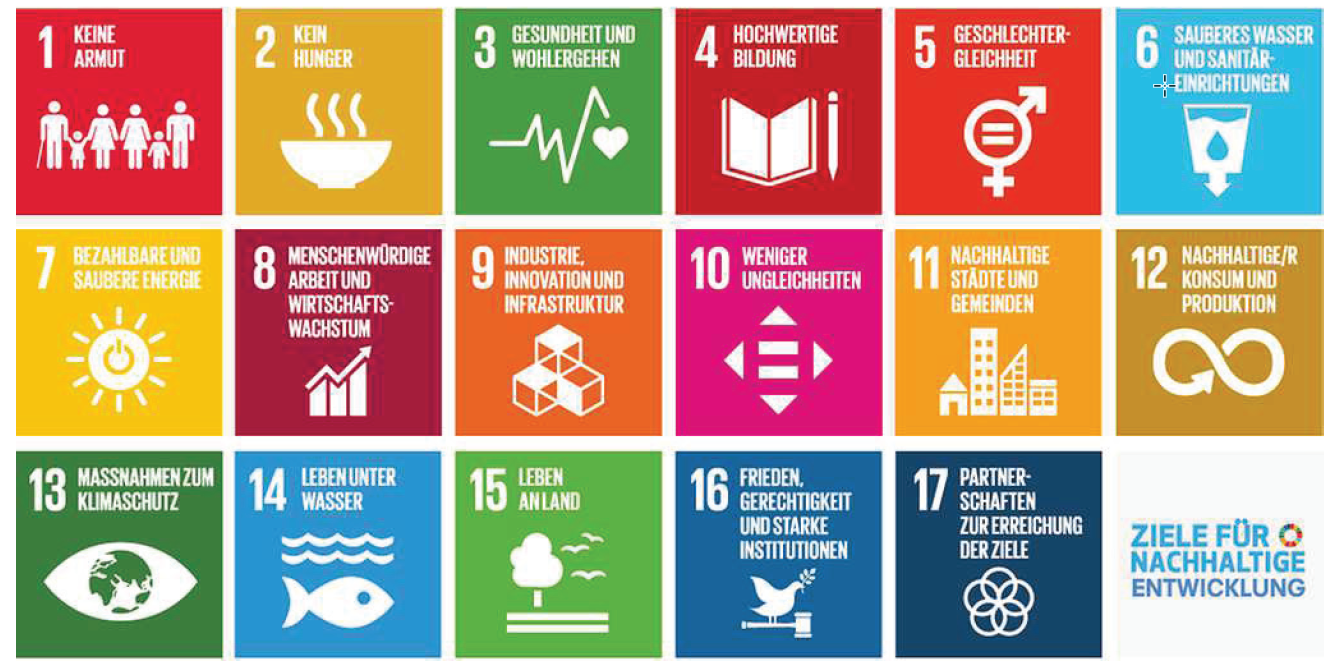 Abbildung: Leitlinie Bildung für nachhaltige Entwicklung, Heft 9052, MSB, 2019
Dienstbesprechung Implementationsauftakt der neuen Kernlehrpläne in den Fächern Deutsch, Englisch, Französisch und Mathematik der gymnasialen Oberstufe
46
Integration der Leitlinie „Bildung für nachhaltige Entwicklung“
Durch die Auswahl entsprechender Kontexte für Modellierungen und Aufgabenstellungen können die Schülerinnen und Schüler für die Ziele der nachhaltigen Entwicklung sensibilisiert werden.
(z.B.: Bevölkerungswachstum, Flächenverbrauch, Wasserreserven, Anreicherung von Giftstoffen, radioaktiver Zerfall, Abbau von klimawirksamem FCKW in der Atmosphäre , CO2 – Ausstoß, Temperaturanstieg der Atmosphäre…)
GK-A(10)/LK-A(11): verwenden Exponentialfunktionen zur Beschreibung von begrenzten und unbegrenzten Wachstums- sowie Zerfallsvorgängen und beurteilen die Qualität der Modellierung,
GK-A(20)/LK-A(23): lösen innermathematische und anwendungsbezogene Problemstellungen mithilfe von ganzrationalen Funktionen, …  
GK/LK-S(1): planen und beurteilen statistische Erhebungen …
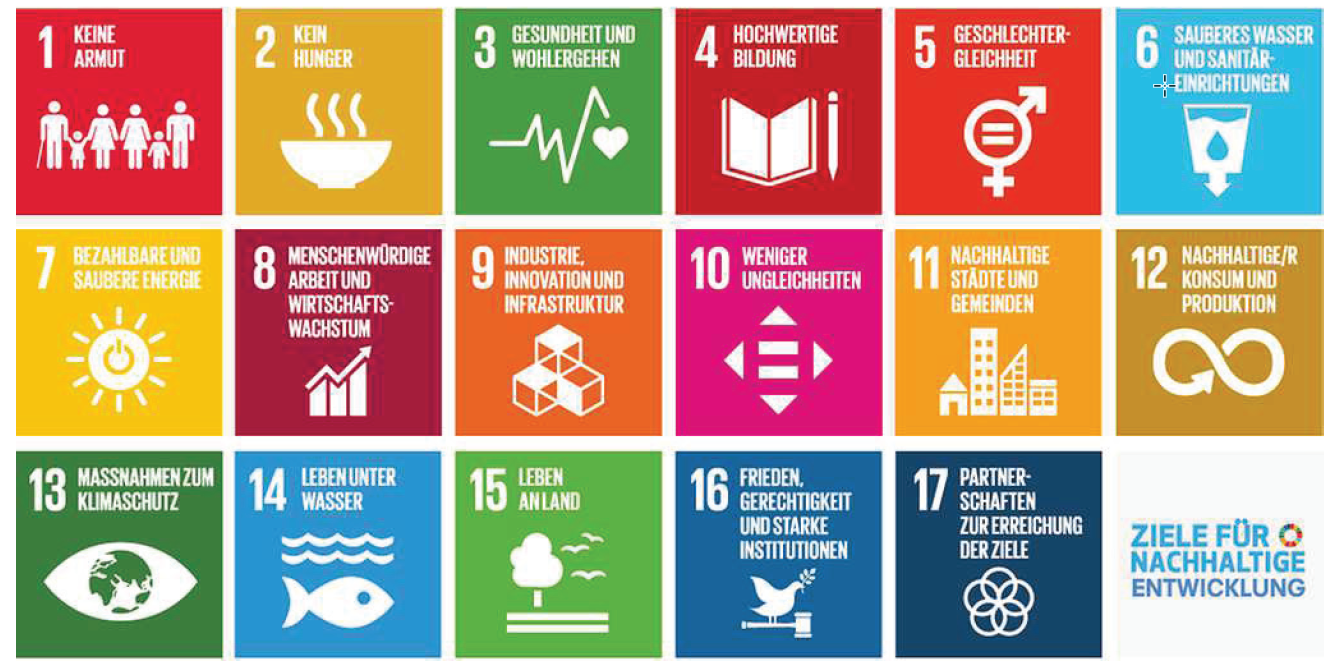 Abbildung: Leitlinie Bildung für nachhaltige Entwicklung, Heft 9052, MSB, 2019
Dienstbesprechung Implementationsauftakt der neuen Kernlehrpläne in den Fächern Deutsch, Englisch, Französisch und Mathematik der gymnasialen Oberstufe
47
Integration der „Impulse 2020 - für queeres Leben“
Bei der Auswahl von Kontexten für Modellierungen und Aufgabenstellungen sollten die Möglichkeiten unterschiedlicher Lebensweisen und Orientierungen sensibel berücksichtigt werden.

GK-S(6)/LK-S(7): beschreiben mehrstufige Zufallsexperimente mithilfe von Baumdiagrammen und Vierfeldertafeln und berechnen damit Wahrscheinlichkeiten, 
LK-S(17): ermitteln auf Grundlage einer relativen Häufigkeit ein Konfidenzintervall für den Parameter p einer binomialverteilten Zufallsgröße und interpretieren das Ergebnis im Sachkontext
Beispiel: „Weiblich“ und „männlich“ sollten nicht als komplementär betrachtet werden. Die Komplementärmenge von „weiblich“ sollte „nicht weiblich“ sein.
Dienstbesprechung Implementationsauftakt der neuen Kernlehrpläne in den Fächern Deutsch, Englisch, Französisch und Mathematik der gymnasialen Oberstufe
48
MMS im Unterricht – MMS/WTR im schriftl. Abitur
MMS im Mathematikunterricht der gymnasialen Oberstufe
Ein MMS ist im Unterricht verpflichtend einzusetzen (vgl. KLP).(mindestens phasenweise mit Laptopwagen, Tabletkoffer, PC-Raum…)
Ein MMS bietet viele Möglichkeiten und Chancen, die genutzt werden sollten. (Veranschaulichung, Entlastung des Unterrichts von teilweise fehleranfälligen Rechnungen, Kontrollen, realitätsnahe Kontexte mit komplexen Funktionen, dynamische Darstellungen)
MMS bzw. WTR in der schriftlichen Abiturprüfung 
Für den Prüfungsteil B in der schriftlichen Abiturprüfung ab dem Prüfungsjahr 2026 wählen die Schulen als digitales Werkzeug entweder MMS oder einfache WTR.(vgl. Schulmail vom 23.09.2022)
Das gewählte Werkzeug muss im Unterricht eingeführt und in Klausuren verwendet werden.
Die Funktionalität des WTR muss ab dem Prüfungsjahr 2026 der auf Standardsicherung.nrw.de angegebenen Funktionalität entsprechen. („IQB-WTR“)
Die Funktionalität des MMS muss ab dem Prüfungsjahr 2029 der auf Standardsicherung.nrw.de angegebenen Funktionalität entsprechen. („IQB-MMS“) (vorher keine Einschränkung)
Dienstbesprechung Implementationsauftakt der neuen Kernlehrpläne in den Fächern Deutsch, Englisch, Französisch und Mathematik der gymnasialen Oberstufe
49
Dokument mit mathem. Formeln im schriftl. Abitur/ZKE
Im Kontext des ländergemeinsamen Abituraufgabenpools wurde ein Dokument mit mathematischen Formeln erarbeitet.
Formeldokument mit diesen Inhalten ist in NRW als Hilfsmittel für die Bearbeitung der schriftlichen Abituraufgaben im Fach Mathematik ab dem Abitur 2026 zugelassen (in der ZKE Mathematik ab 2024).
Ab dem Abitur 2027 ist dieses Formeldokument verpflichtend (in der ZKE Mathematik ab 2025). Andere Formelsammlungen sind dann nicht mehr zulässig.
Formeldokument abrufbar unter: 
Standardsicherung NRW - Zentralabitur GOSt – Fach Mathematik
Dienstbesprechung Implementationsauftakt der neuen Kernlehrpläne in den Fächern Deutsch, Englisch, Französisch und Mathematik der gymnasialen Oberstufe
50
Vorgaben Zentralabitur und ZKE Mathematik
Vorgaben Abitur ab 2026 und ZKE ab 2024 werden an den neuen KLP angepasst:
Standardsicherung NRW - Zentralabitur GOSt – Fach Mathematik 
Standardsicherung NRW – Zentrale Klausuren S II – Fach Mathematik 
Wichtige Neuerungen bei der ZKE ab 2024: 
zwei Aufgabensätze (einfacher WTR und MMS/CAS)
Differentialrechnung mit Extrem- und Wendepunkten  
Im hilfsmittelfreien Teil (Teil A) ist neben dem Inhaltsfeld Funktionen und Analysis nun das Teilgebiet Analytische Geometrie und Lineare Algebra (anstelle von Stochastik) relevant.
Teil B enthält weiterhin zwei Aufgaben zum Inhaltsfeld Funktionen und Analysis.
Dienstbesprechung Implementationsauftakt der neuen Kernlehrpläne in den Fächern Deutsch, Englisch, Französisch und Mathematik der gymnasialen Oberstufe
51
Unterstützungsmaterialien
Eine beispielhafte Übersicht über Unterrichtsvorhaben für einen schulinternen Lehrplan (Beispiel-SILP) wird erarbeitet.
Die Übersicht über Unterrichtsvorhaben der Einführungsphase wird zeitnah im Lehrplannavigator veröffentlicht werden.
Die Übersicht zur Qualifikationsphase werden im nächsten Schuljahr dort veröffentlicht.
Weitere Unterstützungs- / Unterrichtsmaterialien werden parallel erarbeitet und voraussichtlich im August/September veröffentlicht. Dies sind: 
Einführung der ganzrationalen Funktionen mithilfe des MMS in der EF
Beschreibung periodischer Vorgänge mithilfe der Sinusfunktion als Einstieg in das Themengebiet der Transformationen in der EF
Modellierung des Anstiegs des Meeresspiegels (=> BNE) im Rahmen von Steckbriefaufgaben mit ganzrationalen Zahlen (QP) sowie im Rahmen des exponentiellen Wachstums (QP) 
Prognose- und Konfidenzintervalle im Leistungskurs (Inhaltsfeld Stochastik)
Die Entwicklung weiterer Materialien ist geplant.
Dienstbesprechung Implementationsauftakt der neuen Kernlehrpläne in den Fächern Deutsch, Englisch, Französisch und Mathematik der gymnasialen Oberstufe
52
Vielen Dank für die Aufmerksamkeit!
53